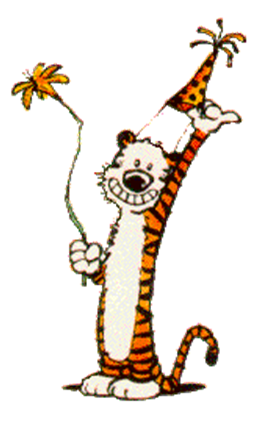 Les Pronoms Personnels
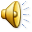 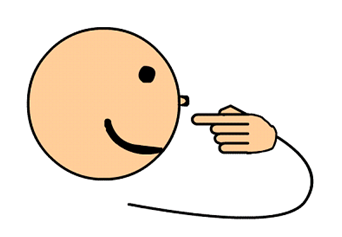 MOI ,  JE
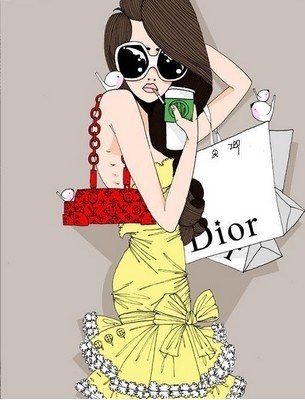 TOI, TU
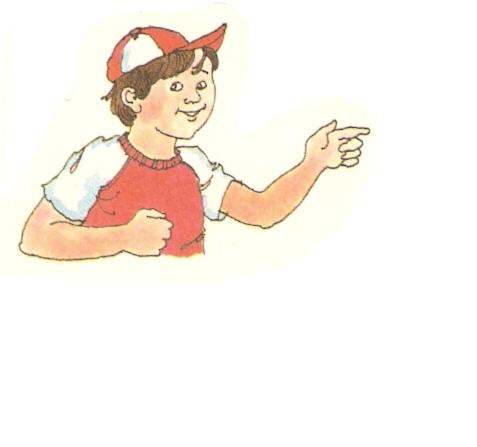 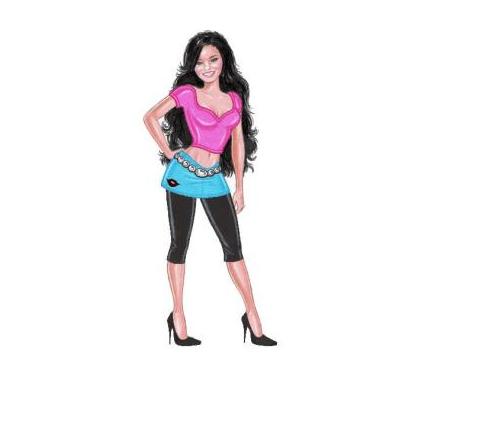 Elle, ELLE
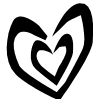 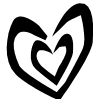 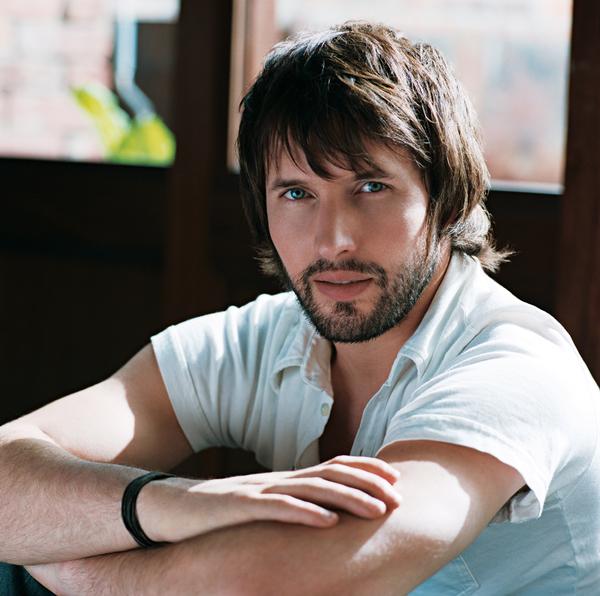 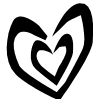 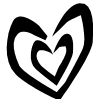 Lui,   IL
OBSERVE :
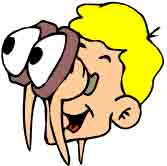 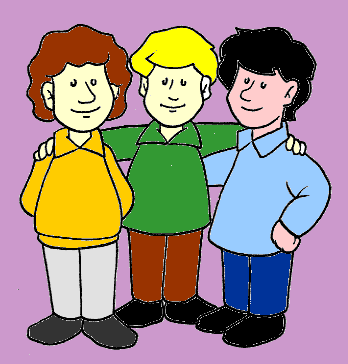 Nous,  Nous
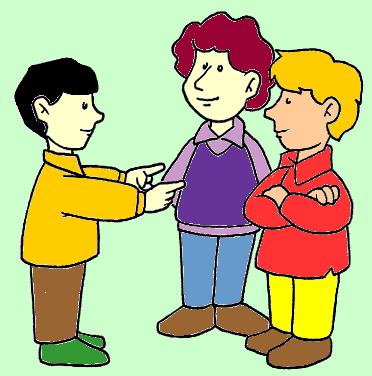 Vous, vous
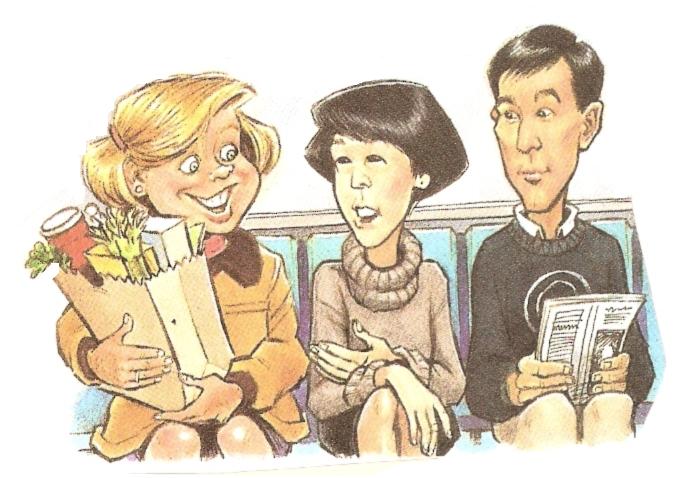 Eux ,  Ils